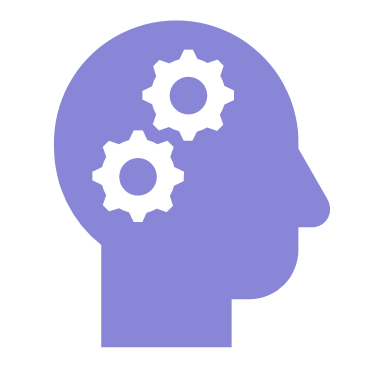 Grammar
1
II. Grammar 1
2
6. She __________ her therapist tomorrow, and she has another appointment coming up in January. 
a) has meeting 	b) is meeting 	c) met  	d) meets

7. Because of the COVID-19 pandemic, people ________________ more depressed over the past years. 
have been	b) had been 	c) were 	d) were being 

8. Researchers ____________ drugs to prevent the spread of the disease before and after exposure to the virus. 
a) have currently studied 	b) have currently been studying 
c) currently study 	d) are currently studying 

9. The man who had a heart attack __________ on the floor when the medical assistants came to take him to the hospital for care. 

was lying 	b) lay 		c) has lain 	d) had lain 

10. I'll call you as soon as I _____________ the data I need to complete the diagnosis. 
a) will have received 	b) have received 	c) will receive 	d) am going to receive
3
III. GRAMMAR 2 : DONNEZ AU VERBE ENTRE PARENTHÈSES LA FORME APPROPRIÉE. 

Dave (do) his homework when you called. He needed my help. That’s why I didn’t answer. 

2. You wouldn’t have missed the bus if you (forget not) to set the alarm clock.

3. Tom (be) in hospital for a week now. Poor him. I hope he’ll be home soon. 

4. The meeting (hold) in the manager’s office at this very moment.

5. I’ve had a driving licence since I (be) eighteen.
was doing (=PAST CONTINUOUS)
hadn’t forgotten ( 3rd CONDITIONAL)
has been ( PRESENT PERFECT)
is being held ( PASSIVE VOICE + PRESENT CONTINUOUS)
4
was ( SIMPLE PAST)